The June 2022 Chemistry Regents
1 Which subatomic particles are matched with their charges? 
  Protons are positive and neutrons are negative. 
  Protons are positive and electrons are negative.
  Protons are negative and neutrons have no charge. 
  Protons are negative and electrons have no charge.
1 Which subatomic particles are matched with their charges? 
  Protons are positive and neutrons are negative. 
  Protons are positive and electrons are negative.
  Protons are negative and neutrons have no charge. 
  Protons are negative and electrons have no charge.
You must know this:  protons are positive, neutrons are neutral, and electrons are negative.
And, protons and neutrons are in the nucleus, electrons fly around outside, all atoms are neutral since they all have equal numbers of positive protons and negative electrons.  

The choices 3 and 4 are OUT.  Looking again at #1 and 2, #1 is wrong, this has to be #2.
2  Which conclusion directly resulted from the      “gold foil experiment”? 

Atoms are mostly empty space. 
Atoms are hard, indivisible spheres. 
Electrons are located in shells. 
Electrons have a small mass.
2  Which conclusion directly resulted from the      “gold foil experiment”? 

Atoms are mostly empty space. 
Atoms are hard, indivisible spheres. 
Electrons are located in shells. 
Electrons have a small mass.
You must know this:  Rutherford did the gold foil experiment where he shot alpha particles from radioactive polonium at a very thin sheet of gold foil.  He could detect these + alpha particles with a special screen.  The alpha particles go straight, so no foil, they go directly into the detecting screen.  When he put the gold foil “in the way” nearly all went right through it again.  That means the atoms of gold (all atoms) are mostly empty space.  
2 – according to the KMT 2 is correct in theory, but not due to this experiment.  3 – electrons are in “orbitals” casually called shells, not due to this experiment
4 – electrons have the tiniest of mass, zero in high school, but not due to this experiment
3  The bright-line spectrum of an element is produced when       excited-state electrons 

absorb energy and move to higher energy states 
absorb energy and move to lower energy states 
release energy and move to higher energy states 
release energy and move to lower energy states
3  The bright-line spectrum of an element is produced when       excited-state electrons 

absorb energy and move to higher energy states 
absorb energy and move to lower energy states 
release energy and move to higher energy states 
release energy and move to lower energy states
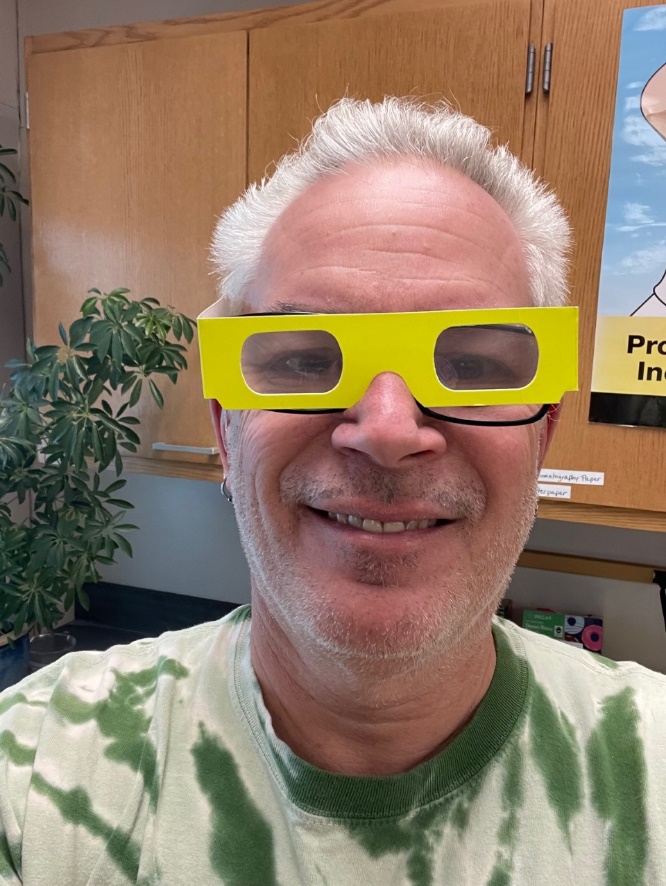 You must know this:  We did this in the electrons lab, we saw the spectra coming out of the lamps, and we saw the fires burning ON THE SALTS, which were different colors.

Energy does have to be absorbed to excite the electrons from ground to the excited state, but SPECTRA is produced when excited electrons release energy to return back to the ground state.
4  The elements on the Periodic Table of the Elements are     arranged in order of increasing 
atomic mass 
atomic number 
mass number 
oxidation state
4  The elements on the Periodic Table of the Elements are     arranged in order of increasing 
atomic mass 
atomic number 
mass number 
oxidation state
You must know this:  Hydrogen is #1 and the numbers go all the way to #118, by ATOMIC NUMBER.  The atomic number is the number of positive protons in that atom, and it’s also the number of negative electrons, since all atoms are electrically neutral  (the positives = the negatives)
5  Atoms of which element in Group 15 have the     greatest electronegativity? 

As 
Bi
N
P
5  Atoms of which element in Group 15 have the     greatest electronegativity? 

As 
Bi
N
P
You must know this:  first make a chart, then take out table S and put the electronegativity values in order, and LOOK.  Put your finger into the right box. 

Note – these are not in order top to bottom, they hate you and want you to guess.  It’s N.
6  Which term represents the simplest whole number ratio of     atoms of the elements in a compound? 

atomic mass 
formula mass
empirical formula 
structural formula
6  Which term represents the simplest whole number ratio of     atoms of the elements in a compound? 

atomic mass 
formula mass
empirical formula 
structural formula
You must know this:  atomic mass is the total number of protons PLUS neutrons in an atom.
Formula mass (gram formula mass) is really molar mass.
Structural formulas are for organic molecules, they look like this → → 
It’s empirical, one of the dumbest things of the year, just math reductions with on other real chemical value to us.
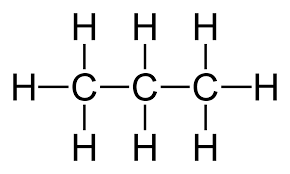 7  How many electrons are shared in a triple bond between     two atoms? 
6 
2 
3
4
7  How many electrons are shared in a triple bond between     two atoms? 
6 
2 
3
4
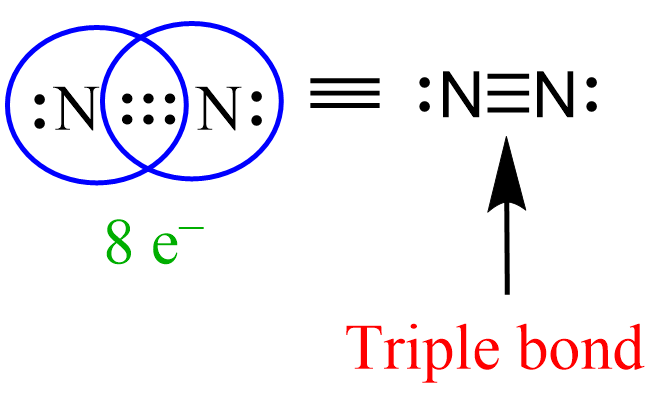 You must know this:  in a triple bond there are THREE BONDS between 2 atoms.  Each bond requires each atom to “share” one electron each, so there are SIX ELECTRONS shared in a triple bond.  

Answer the right question, here it’s how many total electrons.
8  Given the equation representing a reaction: Cl2 → Cl + Cl    What occurs during this reaction? 
Energy is released as a bond is broken. 
Energy is released as a bond is formed. 
Energy is absorbed as a bond is broken. 
Energy is absorbed as a bond is formed.
8  Given the equation representing a reaction: Cl2 → Cl + Cl    What occurs during this reaction? 
Energy is released as a bond is broken. 
Energy is released as a bond is formed. 
Energy is absorbed as a bond is broken. 
Energy is absorbed as a bond is formed.
You must know this:  This question is ALWAYS on the exam.  Here,  a bond is broken the molecule is separated into 2 loose atoms.  That is hard, it takes energy.  

We try to remember the opposite:  Cl + Cl → Cl2  When bonds form, energy is released.  This is the opposite: a bond is breaking, energy is absorbed.
9  Krypton atoms in the ground state tend not to bond with other    atoms because their 
second electron shell contains eight electrons 
third electron shell contains eighteen electrons 
innermost electron shell contains two electrons 
outermost electron shell contains eight electrons
9  Krypton atoms in the ground state tend not to bond with other    atoms because their 
second electron shell contains eight electrons 
third electron shell contains eighteen electrons 
innermost electron shell contains two electrons 
outermost electron shell contains eight electrons
You must know this:  Krypron is a noble gas.  Noble gases tend to make NO BONDS with other atoms because they are already “PERFECT”.  That means all of their electron orbitals are full, and they cannot accept electrons in a bond, nor do they “want” to share their electrons.  
Choices 1, 2 and 3 are all correct, but NOT the reason.  The outermost orbital is FULL, as is helium with just 2 electrons (it’s too small for 8, but it’s FULL).
10  All matter can be classified as 
an element 
a compound 
a mixture or an element 
a mixture or a substance
10  All matter can be classified as 
an element 
a compound 
a mixture or an element 
a mixture or a substance
You must know this:  elements are the simplest form of substances, they can’t be broken down into simpler substances.  Compounds are 2 or more bonded atoms, they can be broken down into simpler substances.  
Matter can be pure (elements & compounds)                                 or mixed (either atoms and atoms, or atoms and compounds)
11 Which sample at STP has the same chemical properties as      10. grams of Al(s) at STP? 
10. grams of Si(s) 
10. grams of Na(s)
 5 grams of Al(s)
 5 grams of Mg(s)
11 Which sample at STP has the same chemical properties as      10. grams of Al(s) at STP? 
10. grams of Si(s) 
10. grams of Na(s)
 5 grams of Al(s)
 5 grams of Mg(s)
You must know this:  Chemical properties are similar in the groups of the periodic table, or identical with samples of the same substance.  
Here, same chemical properties as aluminum has to be MORE ALUMINUM.  

Si, Na, and Mg are different elements with different properties.
12  Which sample of matter can not be broken down by a      chemical change? 
antimony 
ethanol
methane
water
12  Which sample of matter can not be broken down by a      chemical change? 
antimony 
ethanol
methane
water
You must know this:  compounds can be broken down, elements cannot.  Write the formulas, it will help you think.  

Here, antimony is just Sb, the other three can all decompose into separate atoms.
13 Based on Table F, which 10.-gram sample, when thoroughly     mixed with 1 liter of water at room temperature, forms a     heterogeneous mixture? 
ammonium chloride, NH4Cl 
potassium iodide, KI 
silver bromide, AgBr 
sodium nitrate, NaNO3
13 Based on Table F, which 10.-gram sample, when thoroughly     mixed with 1 liter of water at room temperature, forms a     heterogeneous mixture? 
ammonium chloride, NH4Cl 
potassium iodide, KI 
silver bromide, AgBr 
sodium nitrate, NaNO3
You must know this:  Table F tells soluble which is AQUEOUS, or insoluble which means forms a precipitate, or won’t dissolve at all in water.  

If you’re first name is ammonium = AQ.  Group 1 ions make AQ too. (K+1 or Na +1)
Halides with Ag+1 are insoluble, not AQ.
14  Compared to a 1.0 M NaCl(AQ) solution at 1.0 atm, a       2.0 M NaCl(AQ) solution at 1.0 atm has 
a lower boiling point and a lower freezing point 
a lower boiling point and a higher freezing point 
a higher boiling point and a lower freezing point 
a higher boiling point and a higher freezing point
14  Compared to a 1.0 M NaCl (AQ) solution at 1.0 atm, a 2.0 M NaCl(AQ) solution at 1.0 atm has 
a lower boiling point and a lower freezing point 
a lower boiling point and a higher freezing point 
a higher boiling point and a lower freezing point 
a higher boiling point and a higher freezing point
2.O MNaCl(AQ)
1.O MNaCl(AQ)
Has 2 moles of ions                Has 4 moles of ionsin solution.                               in solution.
Draw  a picture to think


You must know this:  More ions in solutions make the boiling point increase (BP elevation).

More ions in solution make the freezing point lower (FP depression).

Here we need BOTH HIGHER BOILING POINT and LOWER FREEZING POINT.
15 Which list includes three forms of energy? 
temperature, chemical, thermal 
temperature, thermal, alkalinity 
electromagnetic, nuclear, chemical 
electromagnetic, alkalinity, nuclear
15 Which list includes three forms of energy? 
temperature, chemical, thermal 
temperature, thermal, alkalinity 
electromagnetic, nuclear, chemical 
electromagnetic, alkalinity, nuclear
You must know this:  Energy comes in many forms; and energy can be transferred from one form to another.  

Temperature is a measure of thermal energy, so Temperature is OUT.  
Alkalinity is a vocab word from Acid/Base chem, meaning how basic a solution is, also OUT.
16  Under which conditions of pressure and temperature is a       real gas most like an ideal gas? 
low pressure and low temperature 
low pressure and high temperature 
high pressure and low temperature 
high pressure and high temperature
16  Under which conditions of pressure and temperature is a       real gas most like an ideal gas? 
low pressure and low temperature 
low pressure and high temperature 
high pressure and low temperature 
high pressure and high temperature
You must know this:  the worst thing that can happen to a gas is that it turns into a liquid (ugh!) or a solid (groan!).  

Conditions that encourage gases to NOT do that keep it a gas, and that is MORE IDEAL.  

High Temps mean harder collisions, less likelihood of collapsing into a liquid, andLow Pressures mean less collisions, again, less likelihood of collapsing into a liquid.
17  Which sample of argon gas has the same number of atoms as      a 100.-milliliter sample of helium gas at 1.0 atm and 300. K?(1) 50. mL at 1.0 atm and 300. K 
(2) 50. mL at 0.5 atm and 300. K 
(3) 100. mL at 0.5 atm and 300. K 
(4) 100. mL at 1.0 atm and 300. K
17  Which sample of argon gas has the same number of atoms as      a 100.-milliliter sample of helium gas at 1.0 atm and 300. K?(1) 50. mL at 1.0 atm and 300. K 
(2) 50. mL at 0.5 atm and 300. K 
(3) 100. mL at 0.5 atm and 300. K 
(4) 100. mL at 1.0 atm and 300. K
You must know this:  Avogadro’s Hypothesis.  Equal volumes of different gases at the same temperature and pressure, have the same number of particles and the same number of moles.  

No math.  You need 100 mL of a gas at the same initial conditions: 1.0 atm pressure, and 300. Kelvin temp.
18 Which process is a chemical change? 
condensation of H2O(G) 
synthesis of MgO(S) 
evaporation of C2H5OH(L) 
sublimation of CO2(G)
18 Which process is a chemical change? 
condensation of H2O(G) 
synthesis of MgO(S) 
evaporation of C2H5OH(L) 
sublimation of CO2(G)
You must know this:  condensation is gas to liquid phase change (physical change)
Evaporation is liquid to gas phase change (physical change)
Sublimation is solid to gas phase change (physical change)

Synthesis is when 2 kinds of atoms form a compound with new properties and and a new formula2Mg + O2  → 2MgO  (balanced)
19  Which property is determined by the structure, arrangement,      and interactions of the molecules of a substance at a given      temperature and pressure? 
atomic radius 
half-life
formula mass
physical state
19  Which property is determined by the structure, arrangement,      and interactions of the molecules of a substance at a given      temperature and pressure? 
atomic radius 
half-life
formula mass
physical state
You must know this:   atomic radius is the distance from center of nucleus to edge of outer orbital in picometers.  Half life is how long in time it takes for one half of a radioactive sample to decay.  Formula mass means molar mass.  Physical state means solid, liquid or gas, which of course is impacted by temperature and pressure.  
most often, lower temps = liquids or solids, high pressure the same.
Highest temperatures = gas phase, lower pressures also force the gas phase.
20  A collision between reactant particles is most likely to result      in a reaction when the particles have proper orientation and      proper (1) charge (2) energy (3) mass 
(4) radius
20  A collision between reactant particles is most likely to result      in a reaction when the particles have proper orientation and      proper (1) charge (2) energy (3) mass 
(4) radius
You must know this:  for a reaction to occur, particles must collide with proper orientation and sufficient energy (but not too much or they bounce apart).  

Anything that increases the rate of collisions will speed up a reaction.
21 Given the equation representing a system at equilibrium:                                2NO2(g)  ⇌  N2O4(g)      Which statement describes this reaction at equilibrium? (1) The concentration of the reactant & product must be equal. (2) The concentration of the reactant & product must be constant (3) The rates of the forward and reverse reactions are increasing. (4) The rates of the forward and reverse reactions are decreasing.
21 Given the equation representing a system at equilibrium:                                2NO2(g)  ⇌  N2O4(g)      Which statement describes this reaction at equilibrium? (1) The concentration of the reactant & product must be equal. (2) The concentration of the reactant & product must be constant (3) The rates of the forward and reverse reactions are increasing. (4) The rates of the forward and reverse reactions are decreasing.
You must know this:  dynamic equilibrium means that the rate of the forward reaction equals the rate of the reverse.  If this is the case, it “appears” that nothing is happening because the amount of reactant on the left of the double arrow stays constant to the amount of product on the right.  

Constant amounts do NOT have to be equal amounts.
22  Which phrase describes the effect of adding a catalyst to a       chemical reaction in order to increase the reaction rate? (1) provides a different reaction pathway with a lower activation energy (2) provides a different reaction pathway with a higher activation energy (3) uses the same reaction pathway with a higher activation energy (4) uses the same reaction pathway with a lower activation energy
22  Which phrase describes the effect of adding a catalyst to a       chemical reaction in order to increase the reaction rate? (1) provides a different reaction pathway with a lower activation energy (2) provides a different reaction pathway with a higher activation energy (3) uses the same reaction pathway with a higher activation energy (4) uses the same reaction pathway with a lower activation energy
You must know this:  Catalysts make reactions go faster by LOWERING THE ACTIVATION ENERGY, or PROVIDING AN ALTERNATE CHEMICAL PATHWAY, with A LOWER ENERGY REQUIREMENT, OR BOTH.
23 Systems in nature tend to undergo changes toward (1) lower energy and less disorder (2) lower energy and greater disorder (3) higher energy and less disorder (4) higher energy and greater disorder
23 Systems in nature tend to undergo changes toward (1) lower energy and less disorder (2) lower energy and greater disorder (3) higher energy and less disorder (4) higher energy and greater disorder
You must know this:  This is always on the exam

The universe is breaking down into disorder, things are separating apart (not being put back together again).  That’s HIGHER ENTROPY.  Energy is spreading out, not recollecting.
24  Which element must be present in an organic compound? (1) carbon (2) sulfur  (3) nitrogen(4) oxygen
24  Which element must be present in an organic compound? (1) carbon (2) sulfur  (3) nitrogen(4) oxygen
You must know this:  To be organic, the first atom in the formula has to be carbon.

Carbon is the FIRST WORD in the organic chem textbook.
25  Which formula represents a saturated hydrocarbon? (1) C2H2 (2) C2H4 (3) C6H10 (4) C6H14
25  Which formula represents a saturated hydrocarbon? (1) C2H2   -  alkyene (2) C2H4   -  alkene(3) C6H10  - alkyne(4) C6H14   - alkane
You must know this:  Table Q shows us the 3 kinds of hydrocarbons.  The first, alkanes, have ONLY single bonds, these are saturated.  They contain the MOST POSSIBLE hydrogen atoms per carbons bonded together.  

Alkenes and alkynes have LESS carbons.  Look at chart.  Ethane 2C:6H      Ethene is 2C:4 H        Ethyne is 2C:2H

Per 2 carbons, ethane has THE MOST hydrogen, it’s saturated with hydrogen.
26 Which reaction occurs at the anode in an electrochemical cell?(1) saponification (2) oxidation (3) esterification (4) reduction
26 Which reaction occurs at the anode in an electrochemical cell?(1) saponification   -  organic reaction X(2) oxidation (3) esterification     -  organic reaction X(4) reduction           -  this happens at the cathode (RedCat)  X
You must know this:  LEO the Lion goes GER.  Leo is a Red Cat.

Loss of electrons is Oxidation.  Gain of electrons is Reduction.  

Red Cat means reduction happens at the CATHODE.  (oxidation happens at the anode).
27 Which statement describes the two types of reactions that        occur in operating electrochemical cells?  (1) Nonspontaneous reactions occur in voltaic cells, and       spontaneous reactions occur in electrolytic cells. (2) Nonspontaneous reactions occur in electrolytic cells, and     nonspontaneous reactions occur in voltaic cells. (3) Spontaneous reactions occur in voltaic cells, and       nonspontaneous reactions occur in electrolytic cells. (4) Spontaneous reactions occur in electrolytic cells, and       spontaneous reactions occur in voltaic cells.
27 Which statement describes the two types of reactions that        occur in operating electrochemical cells?  (1) Nonspontaneous reactions occur in voltaic cells, and spontaneous reactions occur in electrolytic cells. (2) Nonspontaneous reactions occur in electrolytic cells, and nonspontaneous reactions occur in voltaic cells. (3) Spontaneous reactions occur in voltaic cells, and nonspontaneous reactions occur in electrolytic cells. (4) Spontaneous reactions occur in electrolytic cells, and spontaneous reactions occur in voltaic cells.
You must know this:  This question has too many words,                                           they want to crush you, don’t let them do that.
In voltaic cells, electricity is spontaneously created from chemistry.
In electrolytic cells, electricity forces a nonspontaneous chemical reaction.  

FIND THAT
28  Which term describes an acid according to one acid-base       theory? (1) H+1 acceptor (2) H +1 donor (3) H2 acceptor (4) H2 donor
28  Which term describes an acid according to one acid-base       theory? (1) H +1 acceptor (2) H +1 donor (3) H2 acceptor (4) H2 donor
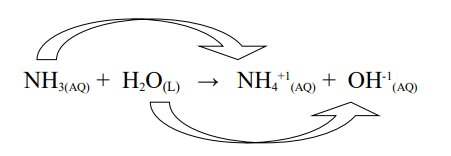 You must know this:  Ammonia is a base even without hydroxide ions.  An alternate theory makes ammonia the base (even though it is clear that hydroxide ions do show up in solution in the end).  

NH3 ammonia (the base) accepts the H+1 cation to form ammonium NH4+1
29  Which emission will be released from an unstable       Fe-53 nucleus? (1) an alpha particle (2) a beta particle (3) a positron (4) a proton
29  Which emission will be released from an unstable       Fe-53 nucleus? (1) an alpha particle (2) a beta particle (3) a positron (4) a proton
You must know this:  The answer is in table N (for nuclear).  

Fe-53 has a decay mode of  β+ which means POSITRON particle,

Put your finger in the box on table N.
30 What is a potential risk associated with radioactive isotopes?(1) biological exposure (2) curing of diseases (3) industrial measurements (4) tracing chemical processes
30 What is a potential risk associated with radioactive isotopes?(1) biological exposure          - this means you die (risky)(2) curing of diseases             - this is good (3) industrial measurements   -  this is helpful(4) tracing chemical processes  - this is helpful too
You must know this:  Radiation is deadly to living things (but maybe not cockroaches, who will take over NYC in the end of times).
31 Which electron configuration represents the electrons of a      phosphorus atom in an excited state? (1) 2-8-5 (2) 2-8-6 (3) 2-7-6 (4) 2-7-4
31 Which electron configuration represents the electrons of a      phosphorus atom in an excited state? (1) 2-8-5    -  this is the configuration for phosphorous(2) 2-8-6    -  this is the configuration for sulfur(3) 2-7-6    -  this is 15 electrons, excited state for phosphorous(4) 2-7-4    -  this is 13 electrons, excited state for aluminum
You must know this:  All electron configurations on the periodic table are lowest energy, normal, and in the GROUND STATE.  Check periodic table.
32  A 26.7-gram sample of which element has a volume of       3.00 cubic centimeters at room temperature? (1) Cr (2) Cd (3) Nb (4) Ni
32  A 26.7-gram sample of which element has a volume of       3.00 cubic centimeters at room temperature? (1) Cr   - density is 7.15 g/cm3(2) Cd  - density is 8.69 g/cm3(3) Nb  - density is 8.57 g/cm3(4) Ni   - density is 8.90 g/cm3
You must know this:  Density equals mass divided by volume.  Do the math
33 Which element is a nonmetal and solid at STP? (1) lead (2) nitrogen (3) sodium (4) sulfur
33 Which element is a nonmetal and solid at STP? (1) lead (2) nitrogen (3) sodium (4) sulfur
You must know this:  nonmetals are all on the right-hand side of the stairs (plus H)

Solids at STP is solid at 273 K and 1 atm pressure.  

Lead and sodium are metals, they are both OUT. 
Nitrogen is a gas at STP (makes up 77% of the air – duh)
Sulfur, which you touched, is a nonmetal and solid.  It doesn’t melt until 388 Kelvin on Table S, you checked right?
34 What is the molecular formula for CH3CH2COOCH3? (1) C2H4O (2) C2H4O2 (3) C4H8O (4) C4H8O2
34 What is the molecular formula for CH3CH2COOCH3? (1) C2H4O     -  dumb emprirical formula of the answer X(2) C2H4O2    -  almost an empirical formaul for the answer X(3) C4H8O     -  almost the answer but there are 2 oxgyens! X(4) C4H8O2
You must know this: CH3CH2COOCH3  is the condensed structrual formula, telling you the number of each atom, and more importantly, how it’s built.  

Molecular formulas just tell atoms in ratio, not how it’s built.  Count carefully.
There are 4 carbon, 8 hydrogen and 2 oxgyens.  Carbon always goes first, so...

C2H8O2 has the same atoms, but no details as to how they bond into something.
35 A substance conducts electricity in the liquid phase but not      in the solid phase. This substance can be classified as (1) covalent (2) ionic (3) metallic (4) molecular
35 A substance conducts electricity in the liquid phase but not      in the solid phase. This substance can be classified as (1) covalent (2) ionic (3) metallic (4) molecular
You must know this: this is an electrolyte question
To be an electrolyte you must ionize in water, meaning you must be an ionic compound that is aqueous in water.  Like NaCl but not MgCO3.  MELTED ionic compounds (L) will conduct even if not AQ.  
Covalent compounds may be AQ but they’re not ionic.  Metals do not dissolve into water.  Molecular compounds are covalent compounds with a new name.
36  A student measured the melting point of a sample of gallium to be      309 K. Based on Table S, which numerical setup can be used to      calculate the student’s percent error?
36  A student measured the melting point of a sample of gallium to be      309 K. Based on Table S, which numerical setup can be used to      calculate the student’s percent error?
Hard question, really and sorry. 

% Error =    MV – AV   X  100% =                            AV 

% Error =    309 K – 303 K   X  100% =                            303 K 


Find this in the choices, use your finger.  (there are no boxes in this question, but you get it.
37  Which chemical bond is most polar? (1) a O–H bond in H2O (2) a S–H bond in H2S (3) a Se–H bond in H2Se (4) a Te–H bond in H2Te
37  Which chemical bond is most polar? (1) a O–H bond in H2O (2) a S–H bond in H2S (3) a Se–H bond in H2Se (4) a Te–H bond in H2Te
You must know this: bond polarity is measured by difference in electronegativity.  The greater the difference, the more polar the bond.  No difference means NONpolar bond.  Make a chart, do the math.
38  What is the amount of heat required to melt 43 grams of        solid magnesium oxide at its melting point?        The heat of fusion is 1.9 x 103 J/g. (1)   2.3 x 10-2 J(2)   4.4 x 101 J(3)   8.2 x 104 J(4)   3.4 x 105 J
38  What is the amount of heat required to melt 43 grams of        solid magnesium oxide at its melting point?        The heat of fusion is 1.9 x 103 J/g. (1)   2.3 x 10-2 J(2)   4.4 x 101 J(3)   8.2 x 104 J(4)   3.4 x 105 J
You must know this: melting uses the q = mHF formula.  (get rid of the exponents) 

 q= (43 g)(19000 J/g)  →→  q =  817,000 J     →→   8.2 x 104 J  (2 SF)
39  Given the diagram of a laboratory apparatus:      This apparatus is used for which process? (1) filtration (2) distillation   (3) chromatography (4) electrolysis
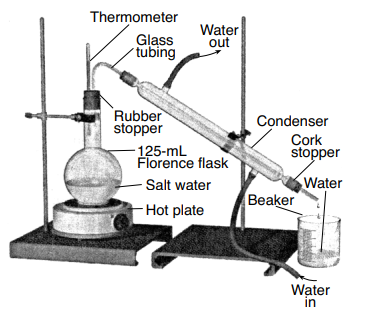 39  Given the diagram of a laboratory apparatus:      This apparatus is used for which process? (1) filtration (2) distillation   (3) chromatography (4) electrolysis
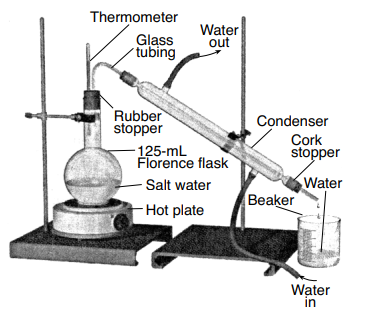 You must know this:  this is adistillation apparatus, separating amixture by taking advantage of adifference in boiling points. 

No filter paper here, chromatography separates by difference in solubility, and electrolysis uses electricity
40  Solid aluminum has a specific heat capacity of 0.90 J/g⸳K.      How many joules of heat are absorbed to raise       the temperature of 24.0 grams of aluminum       from 300. K to 350. K? (1) 22 J (2) 45 J (3) 1100 J (4) 1200 J
40  Solid aluminum has a specific heat capacity of 0.90 J/g⸳K.      How many joules of heat are absorbed to raise       the temperature of 24.0 grams of aluminum       from 300. K to 350. K? (1) 22 J           (2) 45 J          (3) 1100 J           (4) 1200 J
You must know this:   change in temp formula is  q = mC∆T

     q =  (24.0 g)(0.90 J/g⸳K)(50.0K)  =  1080 J  →  1100 J (2 SF)
41  Based on Table G, which solute sample in 100.g of water       at 40.°C can produce a solution equilibrium in a closed      system? (1) 10. g KClO3 (2) 25 g NaCl   (3) 45 g KCl (4) 55 g KNO3
41  Based on Table G, which solute sample in 100.g of water       at 40.°C can produce a solution equilibrium in a closed      system? (1) 10. g KClO3  -  about 15 g to saturate  unsaturated(2) 25 g NaCl     - about 37 g to saturate   unsaturated(3) 45 g KCl       - about 38 g to saturate   unsaturated(4) 55 g KNO3      - about 63 g to saturate   unsaturated
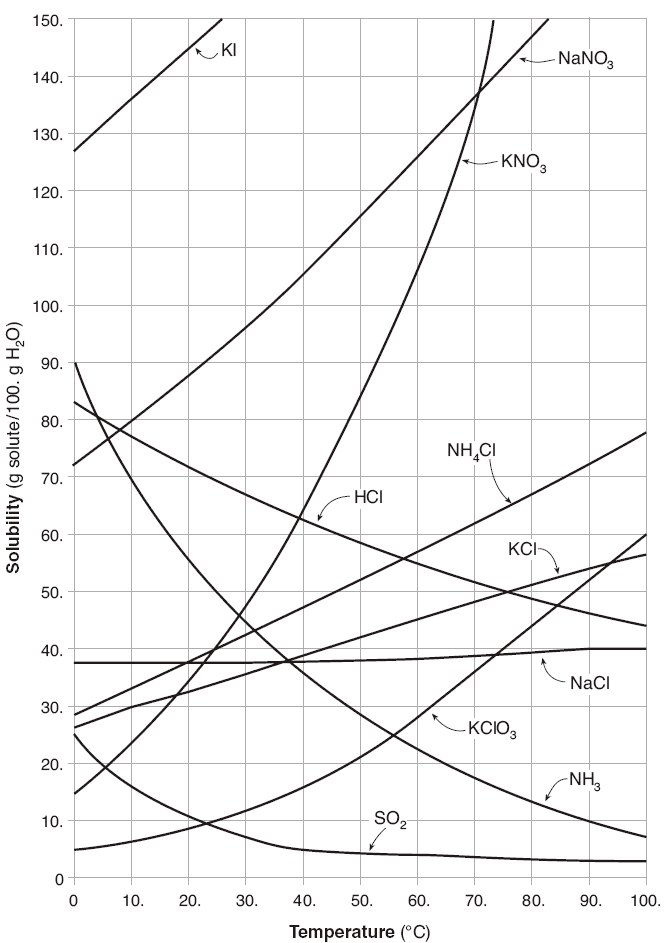 You must know this:   Put your finger in Table G, 40°Cto be AQ in dynamic equilibrium you need solid at the bottom that keeps dissolving.  Saturated PLUS required.
42 Given the equation representing a system at equilibrium:                         2SO2(G)  + O2(G)   ⇌ 2SO3(G)  +  energy      Which change favors the forward reaction? (1) increasing the concentration of O2(G) (2) increasing the temperature (3) decreasing the pressure (4) decreasing the concentration of SO2(G)
42 Given the equation representing a system at equilibrium:                         2SO2(G)  + O2(G)   ⇌ 2SO3(G)  +  energy      Which change favors the forward reaction? (1) increasing the concentration of O2(G) (2) increasing the temperature (3) decreasing the pressure (4) decreasing the concentration of SO2(G)
You must know this:  LeChatlier’s Principle.  

Adding O2 would favor forward.   Increasing the Temp. favors reverse. Decreasing pressure favors more moles of gas, so favors reverse.
Decreasing SO2 favors reverse as well.
43 When ice, H2O(S), melts at 0°C, entropy increases because the(1) average kinetic energy of the particles increases (2) average kinetic energy of the particles decreases (3) particle arrangement is more random (4) particle arrangement is less random
43 When ice, H2O(S), melts at 0°C, entropy increases because the(1) average kinetic energy of the particles increases (2) average kinetic energy of the particles decreases (3) particle arrangement is more random (4) particle arrangement is less random
You must know this:    Entropy is the measure of disorder in a system.  In our class there are no units.  Solids have the lowest entropy (the particles are stuck and can’t move).  Gases have the highest entropy -- the particles are wild and out of control.  Liquids are medium.
44  At STP, propanal and propanone have different chemical      properties due to their different (1) molecular masses (2) empirical formulas (3) percent compositions (4) functional groups
44  At STP, propanal and propanone have different chemical      properties due to their different (1) molecular masses (2) empirical formulas (3) percent compositions (4) functional groups
You must know this:  these 2 are called isomers, meaning they have the same molecular formulas but different structures.
45 Given the formula for a compound:What is the IUPAC name of the compound? (1) 2,3-dimethyloctane (2) 2,3-dimethylhexane (3) 4,5-dimethyloctane (4) 4,5-dimethylhexane
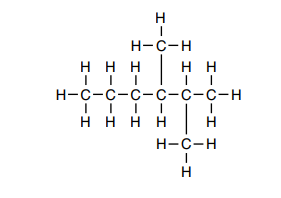 45 Given the formula for a compound:What is the IUPAC name of the compound? (1) 2,3-dimethyloctane (2) 2,3-dimethylhexane (3) 4,5-dimethyloctane (4) 4,5-dimethylhexane
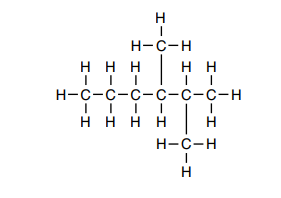 You must know this: count from the “shorter” end, the right.The total carbon count is 6 = hexane. (all are single bonds = alkane)
There is a methyl group on carbon #2 and #3.
46  Given the formula representing a compound:      This compound is classified as an (1) amide (2) amine (3) ester (4) ether
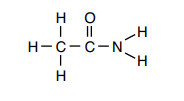 46  Given the formula representing a compound:      This compound is classified as an (1) amide (2) amine (3) ester (4) ether
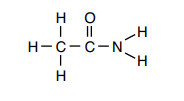 You must know this: Put your finger into Table R (for R groups)

Find the amide group at the bottom.  NH2 bonded to a C=O, carbon double bonded to oxygen.  It happens to be ethanamide.
47 Which substance is an electrolyte? (1) H2 (2) HCl   (3) C6H14 (4) C6H12O6
47 Which substance is an electrolyte? (1) H2 (2) HCl   (3) C6H14 (4) C6H12O6
You must know this: this is an electrolyte question
To be an electrolyte you must ionize in water, meaning youmust be an ionic compound that is aqueous in water.  “Like NaCl but not MgCO3.  MELTED ionic compounds (L) will conduct even if not AQ.  
BUT… H thinks it’s a metal, and acids always ionize into water, forming H+1 cations.  The more H+1 ions –the more acidic.  H bonds covalently, but in water, it UNBONDS ionically.  Acids are electrolytes too.
48  An indicator is added to an aqueous solution with a pH value      of 5.6. Which indicator is paired with its observed color in      this solution?(1) Methyl orange is yellow. (2) Phenolphthalein is pink. (3) Bromcresol green is yellow. (4) Thymol blue is blue.
48  An indicator is added to an aqueous solution with a pH value      of 5.6. Which indicator is paired with its observed color in      this solution?(1) Methyl orange is yellow. (2) Phenolphthalein is pink. X(3) Bromcresol green is yellow.  X(4) Thymol blue is blue.  X
You must know this: Table M is acid/base indicators.  
At pH 5.6 methyl orange will be YELLOW
At pH 5.6 phenolphthalein will be COLORLESS  
At pH 5.6 bromcresol green is BLUEAt pH 5.6 thymol blue is YELLOW
49  Solution A has a pH value of 2.0 and solution B has a       pH value of 4.0. How many times greater is the hydronium      ion concentration in solution A than the hydronium ion      concentration in solution B? (1) 10 (2) 2 (3) 100 (4) 4
49  Solution A has a pH value of 2.0 and solution B has a       pH value of 4.0. How many times greater is the hydronium      ion concentration in solution A than the hydronium ion      concentration in solution B? (1) 10 (2) 2 (3) 100 (4) 4
10X10 change
10X change
Part of the pH scale:       2.0             3.0               4.0
You must know this: pH is an exponential scale.  Each whole number change is a 10X change.
50  Which net change occurs in both nuclear fission and nuclear      fusion reactions? (1) Mass is converted to energy. (2) Energy is converted to mass. (3) Small nuclei form a larger nucleus. (4) A large nucleus forms smaller nuclei.
50  Which net change occurs in both nuclear fission and nuclear      fusion reactions? (1) Mass is converted to energy. (2) Energy is converted to mass. (3) Small nuclei form a larger nucleus. (4) A large nucleus forms smaller nuclei.
You must know this: Nuclear reactions are NOT chemical reactions –                                   and they break the Law of Conservation of Matter.  

                    Matter is converted into energy by the formula e = mc2
The two naturally occurring isotopes of lithium are Li-6 and Li-7. The table shows the atomic mass & percent natural abundance for these isotopes.
51  State the number of electrons in an atom of Li-7.
The two naturally occurring isotopes of lithium are Li-6 and Li-7. The table shows the atomic mass & percent natural abundance for these isotopes.
51  State the number of electrons in an atom of Li-7.  THREE electronsThis has nothing to do with the boxes above.  All lithium isotopes, no matter the mass, are lithium, so they ALL have 3 protons, and all have the same 3 electrons.  All atoms must have the positives = negatives.
The two naturally occurring isotopes of lithium are Li-6 and Li-7. The table shows the atomic mass & percent natural abundance for these isotopes.
52  Compare the energy of an electron in the first shell of a lithium atom      to the energy of an electron in the second shell of the same atom.
The two naturally occurring isotopes of lithium are Li-6 and Li-7. The table shows the atomic mass & percent natural abundance for these isotopes.
52  Compare the energy of an electron in the first shell of a lithium atom      to the energy of an electron in the second shell of the same atom.This too has nothing to do with the boxes.  The closer electrons are to the nucleus, the lower energy they are.  Further away = more energetic.  
So, electrons in the first shell are LOWER ENERGY than in the 2nd shell.
The two naturally occurring isotopes of lithium are Li-6 and Li-7. The table shows the atomic mass & percent natural abundance for these isotopes.
53 Show a numerical setup for calculating the atomic mass of the     element lithium
The two naturally occurring isotopes of lithium are Li-6 and Li-7. The table shows the atomic mass & percent natural abundance for these isotopes.
53 Show a numerical setup for calculating the atomic mass of the     element lithiumHere, you are required to use the atomic mass and percentages, so…only the BLUE is the answer, I did the math for you, but the blue answers this.         Li-6:   (6.015 u)(0.0759) = 0.0456 u      Li-7:   (7.016 u)(0.9241) = 6.483 u                                                         6.529 u
The graph represents the atomic radii of the elements in Period 3 on the Periodic Table of the Elements
54  State the general trend for the      atomic radius of the first seven elements      in Period 3 when considered in order      from left to right.
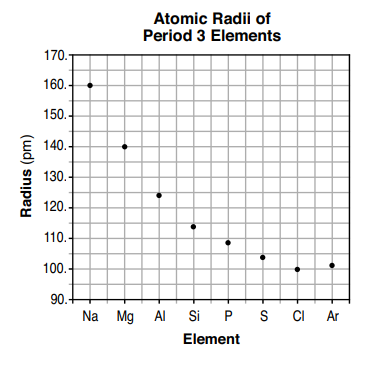 The graph represents the atomic radii of the elements in Period 3 on the Periodic Table of the Elements
54  State the general trend for the      atomic radius of the first seven elements      in Period 3 when considered in order      from left to right.    The period trend for atomic radius     is decreasing.
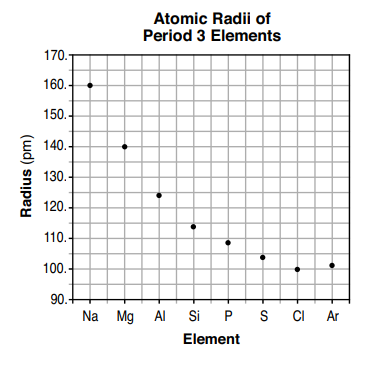 The graph represents the atomic radii of the elements in Period 3 on the Periodic Table of the Elements
55 State, in terms of valence electrons,      why aluminum and sulfur have different         chemical properties. This answer has nothing to do with the graph.  Aluminum has 3 valence electrons and makes +3 cations when it loses electrons to react with nonmetals.  Sulfur has 6 valence electrons, and it gains electrons to make -2 anions when it reacts with metals.
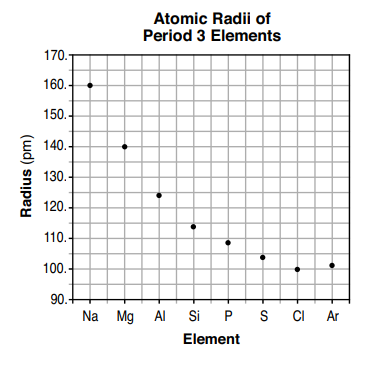 The graph represents the atomic radii of the elements in Period 3 on the Periodic Table of the Elements
56  Identify the element in Period 3 that      reacts with oxygen to form an ionic          compound represented by X in the      formula X2OThis also has nothing to do with the graph.  Oxygen makes only a -2 anion, so for it to be in a 2:1 ratio in a compound, the cation would have to be +1.  In Period 3, the only +1 cation is Na. Check:  Na+1  and O-2 makes Na2O.
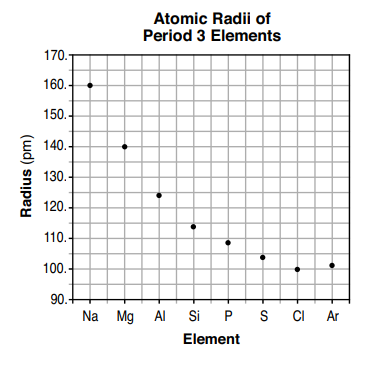 Lithium, beryllium, boron, and fluorine are four elements in Period 2 on the Periodic Table. 57  State, in terms of electrons, why the radius of a Be+2 ion is      smaller than the radius of a Be atom. Be+2 “loses” two electrons when it’s a cation, it has just 1 orbital.

Be the atom has 2 electron orbitals and LESS ELECTRONS than the atom does.  The ATOM IS BIGGER than the cation, because it has MORE ELECTRONS that take up 2 orbitals.
Lithium, beryllium, boron, and fluorine are four elements in Period 2 on the Periodic Table. 58  Draw a Lewis electron-dot diagram for an atom of boron.One of my favorite ever repeated questions.  Boron (rhymes with) has a total of 5 electrons in a 2-3 electron orbital configuration.  They want you to draw five dots around the “B”, but you only draw the valence electrons, 3 dots!
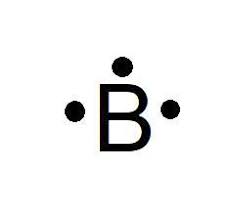 The incomplete equation below represents a reaction between 2-butene and hydrogen in the presence of a catalyst, producing one compound, X.
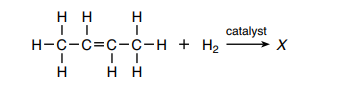 59  Explain, in terms of molecular formulas and       structural formulas, why 1-butene is an isomer of 2-butene.
The incomplete equation below represents a reaction between 2-butene and hydrogen in the presence of a catalyst, producing one compound, X.
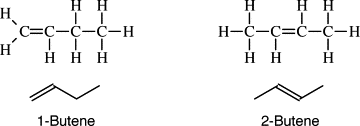 59  Explain, in terms of molecular formulas and       structural formulas, why 1-butene is an isomer of 2-butene.1-butene is shown above at left.  2-butene is at right.  Isomers have the same exact atoms (here, 3 carbons & 8 hydrogens), the only difference is the location of the double bond.
The incomplete equation below represents a reaction between 2-butene and hydrogen in the presence of a catalyst, producing one compound, X.
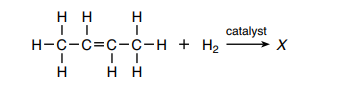 60  Draw a structural formula for the missing product, X,       in the equation.  This is an addition reaction; the 2 H atoms      fill in where the double bond opens.  It forms butane.
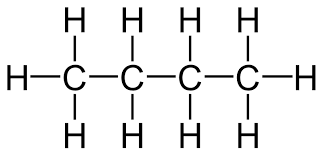 In a titration using a pH meter, 16.0 milliliters of 0.18 M NaOH(AQ) exactly neutralizes a 24.0-milliliter sample of HCl(AQ) in a flask. During this laboratory activity, appropriate safety equipment was used, safety procedures were followed. 
--------------------------- 
61  State the number of significant figures used to express the      volume of the HCl(AQ) solution.
In a titration using a pH meter, 16.0 milliliters of 0.18 M NaOH(AQ) exactly neutralizes a 24.0-milliliter sample of HCl(AQ) in a flask. During this laboratory activity, appropriate safety equipment was used, safety procedures were followed. 
--------------------------- 
61  State the number of significant figures used to express the      volume of the HCl(AQ) solution.       24.0 mL is three SF
In a titration using a pH meter, 16.0 milliliters of 0.18 M NaOH(AQ) exactly neutralizes a 24.0-milliliter sample of HCl(AQ) in a flask. During this laboratory activity, appropriate safety equipment was used, safety procedures were followed. 
--------------------------- 
62  Identify the negative ion in the NaOH (AQ) used in       the titration.
In a titration using a pH meter, 16.0 milliliters of 0.18 M NaOH(AQ) exactly neutralizes a 24.0-milliliter sample of HCl(AQ) in a flask. During this laboratory activity, appropriate safety equipment was used, safety procedures were followed. 
--------------------------- 
62  Identify the negative ion in the NaOH (AQ) used in       the titration.       NaOH forms from the Na+1 and the OH-1 anion
In a titration using a pH meter, 16.0 milliliters of 0.18 M NaOH(AQ) exactly neutralizes a 24.0-milliliter sample of HCl(AQ) in a flask. During this laboratory activity, appropriate safety equipment was used, safety procedures were followed. 
--------------------------- 
63  Compare the number of moles of hydronium ions to the      number of moles of hydroxide ions in the titration mixture      when the HCl(AQ) is exactly neutralized by the NaOH(AQ)
In a titration using a pH meter, 16.0 milliliters of 0.18 M NaOH(AQ) exactly neutralizes a 24.0-milliliter sample of HCl(AQ) in a flask. During this laboratory activity, appropriate safety equipment was used, safety procedures were followed. 
--------------------------- 
63  Compare the number of moles of hydronium ions to the      number of moles of hydroxide ions in the titration mixture      when the HCl(AQ) is exactly neutralized by the NaOH(AQ)Neutralization means that the acid ions and the base ions are exactly balanced.  The number of hydronium ions = the number of hydroxide ions.  
(hydronium ions are comparable to H+1 cations in solution)
In a titration using a pH meter, 16.0 milliliters of 0.18 M NaOH(AQ) exactly neutralizes a 24.0-milliliter sample of HCl(AQ) in a flask. During this laboratory activity, appropriate safety equipment was used, safety procedures were followed. 
--------------------------- 
64  Complete the equation in your answer booklet for the      neutralization reaction by writing a formula for each product.You are given this in the answer booklet to fill in…     HCl(AQ)  +  NaOH(AQ) →     ___  +    ___
In a titration using a pH meter, 16.0 milliliters of 0.18 M NaOH(AQ) exactly neutralizes a 24.0-milliliter sample of HCl(AQ) in a flask. During this laboratory activity, appropriate safety equipment was used, safety procedures were followed. 
--------------------------- 
64  Complete the equation in your answer booklet for the      neutralization reaction by writing a formula for each product.You are given this in the answer booklet to fill in…     HCl(AQ)  +  NaOH(AQ) →     ___  +    ___
In a titration using a pH meter, 16.0 milliliters of 0.18 M NaOH(AQ) exactly neutralizes a 24.0-milliliter sample of HCl(AQ) in a flask. During this laboratory activity, appropriate safety equipment was used, safety procedures were followed. 
--------------------------- 
64  Complete the equation in your answer booklet for the      neutralization reaction by writing a formula for each product.You are given this in the answer booklet to fill in…     HCl(AQ)  +  NaOH(AQ) →     NaCl(AQ)  +    HOH(L)                                                  HOH = H2O of course!  Either is okay
In a titration using a pH meter, 16.0 milliliters of 0.18 M NaOH(AQ) exactly neutralizes a 24.0-milliliter sample of HCl(AQ) in a flask. During this laboratory activity, appropriate safety equipment was used, safety procedures were followed. 
--------------------------- 
65 Determine the molarity of the HCl(AQ) sample based on the     titration data.  Write the molarity formula:                        (#H+1)(MA)(VA) = (MB)(VB)(#OH-1)                        (1)(MA)(24.0 mL) = (0.18 M)(16.0 mL)(1)                             (MA)(24.0 mL) = (0.18 M)(16.0 mL)                                                 MA = 0.12 M
An average person on board the International Space Station (ISS) requires 840 grams of oxygen per day. To produce the oxygen needed on the ISS, water undergoes an electrolysis reaction. The oxygen produced is vented into the ISS cabin, and the hydrogen is vented into outer space. The reaction is represented by the balanced equation below. 2H2O(L)  +  energy  →  2H2(G)  +  O2(G) Some gases in the ISS must be removed from the air the astronauts breathe. Carbon dioxide can be removed using solid lithium hydroxide. 
66  Show a numerical setup for calculating the number of moles      of oxygen gas required for the average person per day.       The gram-formula mass of O2(G) is 32 g/mol.
An average person on board the International Space Station (ISS) requires 840 grams of oxygen per day. To produce the oxygen needed on the ISS, water undergoes an electrolysis reaction. The oxygen produced is vented into the ISS cabin, and the hydrogen is vented into outer space. The reaction is represented by the balanced equation below. 2H2O(L)  +  energy  →  2H2(G)  +  O2(G) Some gases in the ISS must be removed from the air the astronauts breathe. Carbon dioxide can be removed using solid lithium hydroxide. 
66  Show a numerical setup for calculating the number of moles of oxygen gas required for the      average person per day.  The gram-formula mass of O2(G) is 32 g/mol.      The answer is in RED, but it works out to 2 SF
An average person on board the International Space Station (ISS) requires 840 grams of oxygen per day. To produce the oxygen needed on the ISS, water undergoes an electrolysis reaction. The oxygen produced is vented into the ISS cabin, and the hydrogen is vented into outer space. The reaction is represented by the balanced equation below. 2H2O(L)  +  energy  →  2H2(G)  +  O2(G) Some gases in the ISS must be removed from the air the astronauts breathe. Carbon dioxide can be removed using solid lithium hydroxide. 
67  State the change in oxidation number for oxygen during       the electrolysis reaction represented by the equation.     The answer booklet give you this to fill in... From __ to __
An average person on board the International Space Station (ISS) requires 840 grams of oxygen per day. To produce the oxygen needed on the ISS, water undergoes an electrolysis reaction. The oxygen produced is vented into the ISS cabin, and the hydrogen is vented into outer space. The reaction is represented by the balanced equation below. 2H2O(L)  +  energy  →  2H2(G)  +  O2(G) Some gases in the ISS must be removed from the air the astronauts breathe. Carbon dioxide can be removed using solid lithium hydroxide. 
67  State the change in oxidation number for oxygen during       the electrolysis reaction represented by the equation.                   From -2 → 0                   In water oxygen has oxidation number of -2, but as pure oxygen it                       has an oxidation state of ZERO by definition.
An average person on board the International Space Station (ISS) requires 840 grams of oxygen per day. To produce the oxygen needed on the ISS, water undergoes an electrolysis reaction. The oxygen produced is vented into the ISS cabin, and the hydrogen is vented into outer space. The reaction is represented by the balanced equation below. 2H2O(L)  +  energy  →  2H2(G)  +  O2(G) Some gases in the ISS must be removed from the air the astronauts breathe. Carbon dioxide can be removed using solid lithium hydroxide. 
68  Determine the number of moles of oxygen vented into the      cabin when 120 moles of water undergoes electrolysis
An average person on board the International Space Station (ISS) requires 840 grams of oxygen per day. To produce the oxygen needed on the ISS, water undergoes an electrolysis reaction. The oxygen produced is vented into the ISS cabin, and the hydrogen is vented into outer space. The reaction is represented by the balanced equation below. 2H2O(L)  +  energy  →  2H2(G)  +  O2(G) Some gases in the ISS must be removed from the air the astronauts breathe. Carbon dioxide can be removed using solid lithium hydroxide. 
68  Determine the number of moles of oxygen vented into the      cabin when 120 moles of water undergoes electrolysis
An average person on board the International Space Station (ISS) requires 840 grams of oxygen per day. To produce the oxygen needed on the ISS, water undergoes an electrolysis reaction. The oxygen produced is vented into the ISS cabin, and the hydrogen is vented into outer space. The reaction is represented by the balanced equation below. 2H2O(L)  +  energy  →  2H2(G)  +  O2(G) Some gases in the ISS must be removed from the air the astronauts breathe. Carbon dioxide can be removed using solid lithium hydroxide. 
69  Determine the percent composition by mass of hydrogen       in water.
An average person on board the International Space Station (ISS) requires 840 grams of oxygen per day. To produce the oxygen needed on the ISS, water undergoes an electrolysis reaction. The oxygen produced is vented into the ISS cabin, and the hydrogen is vented into outer space. The reaction is represented by the balanced equation below. 2H2O(L)  +  energy  →  2H2(G)  +  O2(G) Some gases in the ISS must be removed from the air the astronauts breathe. Carbon dioxide can be removed using solid lithium hydroxide. 
69  Determine the percent       composition by mass       of hydrogen in water.      11% hydrogen by mass.        Do molar mass,           then percent comp by mass.
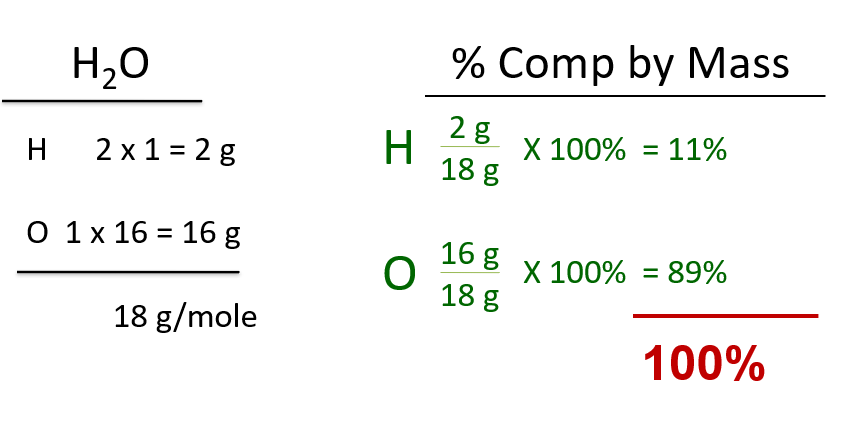 An average person on board the International Space Station (ISS) requires 840 grams of oxygen per day. To produce the oxygen needed on the ISS, water undergoes an electrolysis reaction. The oxygen produced is vented into the ISS cabin, and the hydrogen is vented into outer space. The reaction is represented by the balanced equation below. 2H2O(L)  +  energy  →  2H2(G)  +  O2(G) Some gases in the ISS must be removed from the air the astronauts breathe. Carbon dioxide can be removed using solid lithium hydroxide. 
70  Balance the equation for the reaction between LiOH and       CO2 in your answer booklet, using the smallest       whole-number coefficients.     You get this in the answer booklet:  __LiOH + __CO2   →   Li2CO3  + __H2O
An average person on board the International Space Station (ISS) requires 840 grams of oxygen per day. To produce the oxygen needed on the ISS, water undergoes an electrolysis reaction. The oxygen produced is vented into the ISS cabin, and the hydrogen is vented into outer space. The reaction is represented by the balanced equation below. 2H2O(L)  +  energy  →  2H2(G)  +  O2(G) Some gases in the ISS must be removed from the air the astronauts breathe. Carbon dioxide can be removed using solid lithium hydroxide. 
70  Balance the equation for the reaction between LiOH and CO2 in your answer booklet,       using the smallest whole-number coefficients.     You get this in the answer booklet:   2LiOH +  __CO2   →   __Li2CO3  + __H2O
       You will not be wrong if you write this:    2LiOH +  1CO2   →   1Li2CO3  + 1H2O        but we will make fun of you for forgetting that chem is #1,         and that we don’t write ones in the equations or formulas!
One sample of tap water contains dissolved ions such as Ca+2(AQ), Mg+2(AQ), and CO3-2(AQ).   A 150.-gram sample of this tap water contains 0.00075 gram of CaCO3(AQ). When these ions in the tap water are present in greater concentrations, the water is called hard water. The hard water can damage water pipes and water heaters by producing large deposits of solid calcium carbonate, known as scale. Some homeowners have a water softener to replace positive ions, such as Ca+2(AQ) and Mg+2(AQ), in hard water with sodium ions, Na+1(AQ). 
71 Determine the parts per million of CaCO3 in the      tap water sample.
One sample of tap water contains dissolved ions such as Ca+2(AQ), Mg+2(AQ), and CO3-2(AQ).   A 150.-gram sample of this tap water contains 0.00075 gram of CaCO3(AQ). When these ions in the tap water are present in greater concentrations, the water is called hard water. The hard water can damage water pipes and water heaters by producing large deposits of solid calcium carbonate, known as scale. Some homeowners have a water softener to replace positive ions, such as Ca+2(AQ) and Mg+2(AQ), in hard water with sodium ions, Na+1(AQ). 
71 Determine the parts per million of CaCO3 in the      tap water sample.  The PPM formula is on the back of reference tables.
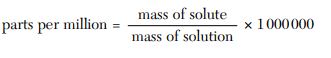 One sample of tap water contains dissolved ions such as Ca+2(AQ), Mg+2(AQ), and CO3-2(AQ).   A 150.-gram sample of this tap water contains 0.00075 gram of CaCO3(AQ). When these ions in the tap water are present in greater concentrations, the water is called hard water. The hard water can damage water pipes and water heaters by producing large deposits of solid calcium carbonate, known as scale. Some homeowners have a water softener to replace positive ions, such as Ca+2(AQ) and Mg+2(AQ), in hard water with sodium ions, Na+1(AQ). 
72  State, in terms of aqueous ions, why this tap water can      conduct an electric current.
One sample of tap water contains dissolved ions such as Ca+2(AQ), Mg+2(AQ), and CO3-2(AQ).   A 150.-gram sample of this tap water contains 0.00075 gram of CaCO3(AQ). When these ions in the tap water are present in greater concentrations, the water is called hard water. The hard water can damage water pipes and water heaters by producing large deposits of solid calcium carbonate, known as scale. Some homeowners have a water softener to replace positive ions, such as Ca+2(AQ) and Mg+2(AQ), in hard water with sodium ions, Na+1(AQ). 
72  State, in terms of aqueous ions, why this tap water can      conduct an electric current. Water cannot conduct electricity when pure, it has no loose mobile ions.  It’s the ions that conduct electricity, ion to ion, through the water  Tap water here has several cations (and several anions that are unmentioned but must be present).
One sample of tap water contains dissolved ions such as Ca+2(AQ), Mg+2(AQ), and CO3-2(AQ).   A 150.-gram sample of this tap water contains 0.00075 gram of CaCO3(AQ). When these ions in the tap water are present in greater concentrations, the water is called hard water. The hard water can damage water pipes and water heaters by producing large deposits of solid calcium carbonate, known as scale. Some homeowners have a water softener to replace positive ions, such as Ca+2(AQ) and Mg+2(AQ), in hard water with sodium ions, Na+1(AQ). 
73  Using the key in your answer booklet, draw at least two water molecules in the      box, showing the orientation of each water molecule toward the Ca +2 ion. You are given this in answer booklet:
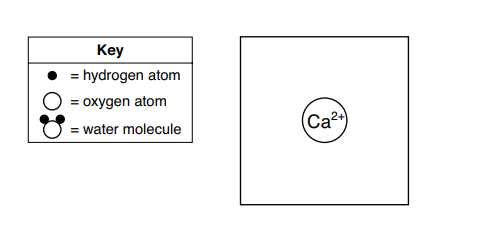 One sample of tap water contains dissolved ions such as Ca+2(AQ), Mg+2(AQ), and CO3-2(AQ).   A 150.-gram sample of this tap water contains 0.00075 gram of CaCO3(AQ). When these ions in the tap water are present in greater concentrations, the water is called hard water. The hard water can damage water pipes and water heaters by producing large deposits of solid calcium carbonate, known as scale. Some homeowners have a water softener to replace positive ions, such as Ca+2(AQ) and Mg+2(AQ), in hard water with sodium ions, Na+1(AQ). 
73  Using the key in your answer booklet, draw at least two* water molecules in the      box, showing the orientation of each water molecule toward the Ca+2 ion.     The water molecules are polar.    Oxygen is more negative due to     its higher electronegativity value    compared to hydrogen, so the negative    oxygen “side” is more attracted to this    positive cation.       *Draw 2 (there are 3 water molecules in this drawing now.
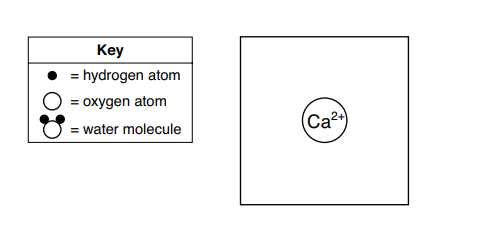 A 3% hydrogen peroxide solution, H2O2(AQ),   is commonly used as a disinfectant. Hydrogen peroxide, H2O2, decomposes as represented by the balanced equation below. 2H2O2 → 2H2O + O2 + heat
74  State evidence, from the equation, that the reaction       is exothermic.
A 3% hydrogen peroxide solution, H2O2(AQ),   is commonly used as a disinfectant. Hydrogen peroxide, H2O2, decomposes as represented by the balanced equation below. 2H2O2 → 2H2O + O2 + heat
74  State evidence, from the equation, that the reaction       is exothermic. In this balanced equation, HEAT is a PRODUCT.  That is the definition of heat being given off = EXOTHERMIC.
A 3% hydrogen peroxide solution, H2O2(AQ),   is commonly used as a disinfectant. Hydrogen peroxide, H2O2, decomposes as represented by the balanced equation below. 2H2O2 → 2H2O + O2 + heat
75  Explain, in terms of substances, why the reaction       is a decomposition reaction.
A 3% hydrogen peroxide solution, H2O2(AQ),   is commonly used as a disinfectant. Hydrogen peroxide, H2O2, decomposes as represented by the balanced equation below. 2H2O2 → 2H2O + O2 + heat
75  Explain, in terms of substances, why the reaction       is a decomposition reaction. In this equation you start with ONE REACTANT, and it breaks down into 2 smaller products.  This is the definition of a decomposition reaction.
A 3% hydrogen peroxide solution, H2O2(AQ),   is commonly used as a disinfectant. Hydrogen peroxide, H2O2, decomposes as represented by the balanced equation below. 2H2O2 → 2H2O + O2 + heat
76  State how increasing the temperature of the H2O2 affects       the rate of the reaction.
A 3% hydrogen peroxide solution, H2O2(AQ),   is commonly used as a disinfectant. Hydrogen peroxide, H2O2, decomposes as represented by the balanced equation below. 2H2O2 → 2H2O + O2 + heat
76  State how increasing the temperature of the H2O2 affects       the rate of the reaction.This is NOT the LeChatlier’s Principle Question.  This is NOT a dynamic equilibrium.  
Adding heat will increase the rate of reaction, higher temperatures = faster reactions.
A 3% hydrogen peroxide solution, H2O2(AQ),   is commonly used as a disinfectant. Hydrogen peroxide, H2O2, decomposes , shown by the balanced equation below. 2H2O2 → 2H2O + O2 + heat
77  On the potential energy diagram in your answer booklet,      draw a double-headed arrow (↕) to indicate the interval       that represents the heat of reaction      You are given this diagram        in the answer booklet.
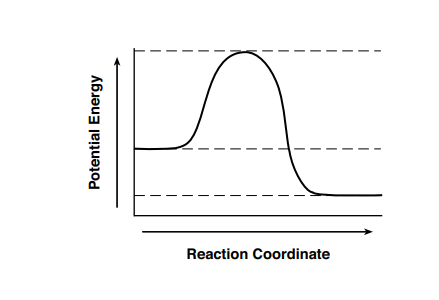 A 3% hydrogen peroxide solution, H2O2(AQ),   is commonly used as a disinfectant. Hydrogen peroxide, H2O2, decomposes , shown by the balanced equation below. 2H2O2 → 2H2O + O2 + heat
77  On the potential energy diagram in your answer booklet, draw a double-headed         arrow (↕) to indicate the interval that represents the heat of reactionHeat of Reaction is known as the ∆H, the change of energyfrom start of reaction, to end.Here ∆H is negative (exothermic)
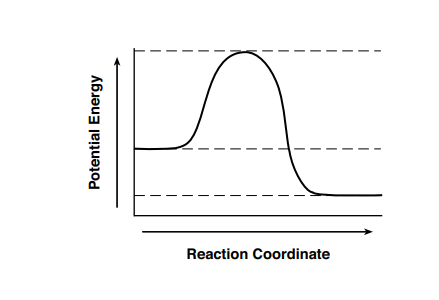 ↕
During a laboratory activity, appropriate safety equipment is used, and safety procedures are followed. A student constructs a voltaic cell with magnesium and copper electrodes. The diagram and net ionic equation below representthis cell and the reaction that occurs.
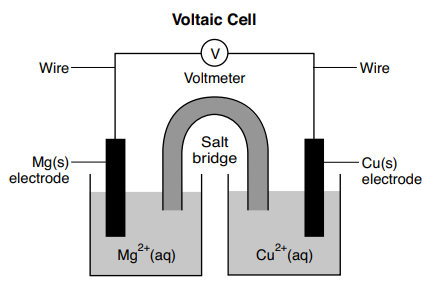 78  Identify the subatomic particles      that flow through the wire as       the cell operates.
Mg(S) + Cu2+(AQ)  → Mg2+(AQ) + Cu(s)
During a laboratory activity, appropriate safety equipment is used, and safety procedures are followed. A student constructs a voltaic cell with magnesium and copper electrodes. The diagram and net ionic equation below representthis cell and the reaction that occurs.
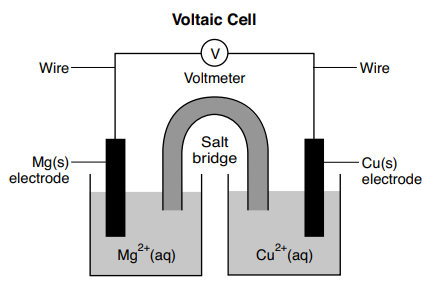 78  Identify the subatomic particles      that flow through the wire as       the cell operates. Electrons flow through wires (electricity is made of moving electrons).  The answer is NOT electricity though.
Mg(S) + Cu2+(AQ)  → Mg2+(AQ) + Cu(s)
During a laboratory activity, appropriate safety equipment is used, and safety procedures are followed. A student constructs a voltaic cell with magnesium and copper electrodes. The diagram and net ionic equation below representthis cell and the reaction that occurs.
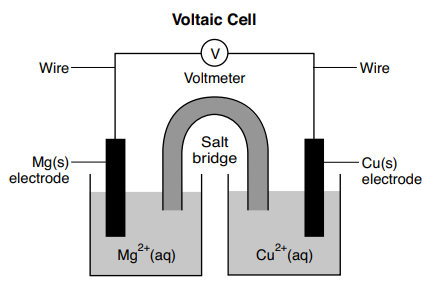 79  Compare the number of electrons      lost to the number of electrons      gained during the reaction in the      operating cell.
Mg(S) + Cu2+(AQ)  → Mg2+(AQ) + Cu(s)
During a laboratory activity, appropriate safety equipment is used, and safety procedures are followed. A student constructs a voltaic cell with magnesium and copper electrodes. The diagram and net ionic equation below representthis cell and the reaction that occurs.
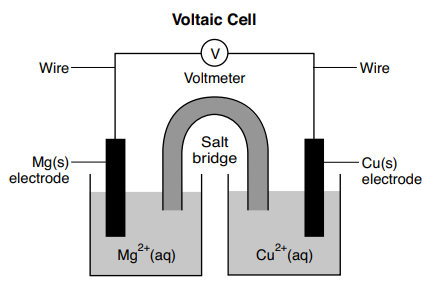 79  Compare the number of electrons      lost to the number of electrons      gained during the reaction in the      operating cell.The number of electrons lost and gained is the exact same. The loss of electrons (oxidation) is in perfect balance with the gain of electrons (reduction).
Mg(S) + Cu2+(AQ)  → Mg2+(AQ) + Cu(s)
During a laboratory activity, appropriate safety equipment is used, and safety procedures are followed. A student constructs a voltaic cell with magnesium and copper electrodes. The diagram and net ionic equation below representthis cell and the reaction that occurs.
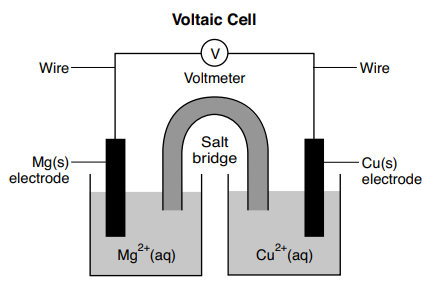 80  State the form of energy that is      converted to electrical energy       in the operating cell
Mg(S) + Cu2+(AQ)  → Mg2+(AQ) + Cu(s)
During a laboratory activity, appropriate safety equipment is used, and safety procedures are followed. A student constructs a voltaic cell with magnesium and copper electrodes. The diagram and net ionic equation below representthis cell and the reaction that occurs.
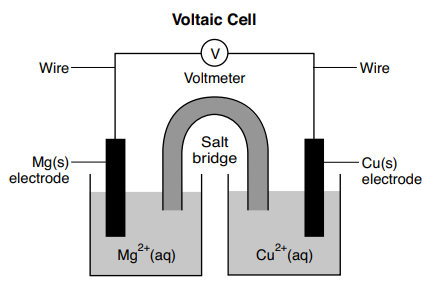 80  State the form of energy that is      converted to electrical energy       in the operating cell       Chemical Energy  In a voltaic cell or battery Chemical Energy is converted into Electrical Energy.
Mg(S) + Cu2+(AQ)  → Mg2+(AQ) + Cu(s)
During a laboratory activity, appropriate safety equipment is used, and safety procedures are followed. A student constructs a voltaic cell with magnesium and copper electrodes. The diagram and net ionic equation below representthis cell and the reaction that occurs.
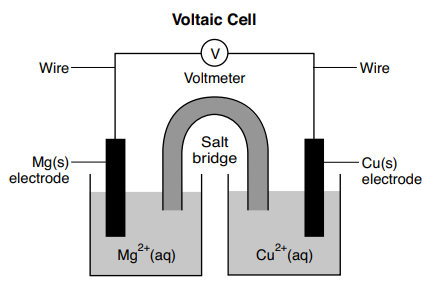 81  Write a balanced equation for the       half-reaction that occurs in the       copper half-cell when the        cell operates.
Mg(S) + Cu2+(AQ)  → Mg2+(AQ) + Cu(s)
During a laboratory activity, appropriate safety equipment is used, and safety procedures are followed. A student constructs a voltaic cell with magnesium and copper electrodes. The diagram and net ionic equation below representthis cell and the reaction that occurs.
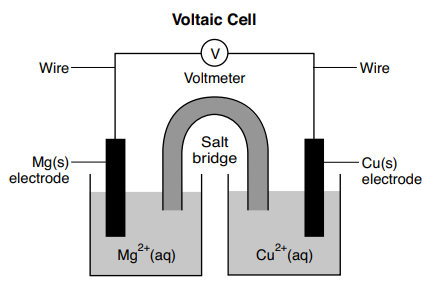 81  Write a balanced equation for the half-reaction   
       that occurs in the copper half-cell when the        cell operates.              ½ Red:  Cu+2  + 2e─  → Cu°
        Mg is “higher” or more reactive than Cu on table J,         Magnesium will oxidize (lose electrons).          Copper gets reduced (gain electrons).
Mg(S) + Cu2+(AQ)  → Mg2+(AQ) + Cu(s)
During a laboratory activity, appropriate safety equipment is used, and safety procedures are followed. A student constructs a voltaic cell with magnesium and copper electrodes. The diagram and net ionic equation below representthis cell and the reaction that occurs.
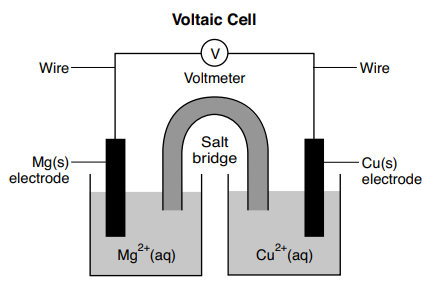 82  Identify one metal from Table J      that is more easily oxidized       than Mg.
Mg(S) + Cu2+(AQ)  → Mg2+(AQ) + Cu(s)
During a laboratory activity, appropriate safety equipment is used, and safety procedures are followed. A student constructs a voltaic cell with magnesium and copper electrodes. The diagram and net ionic equation below representthis cell and the reaction that occurs.
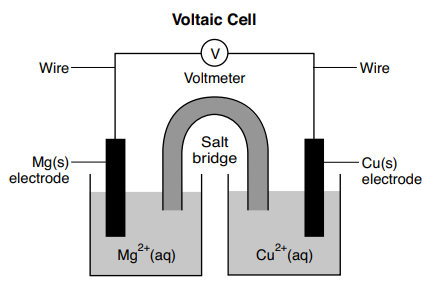 82  Identify one metal from Table J that is more      easily oxidized than Mg.    Na, Ca, Sr, Ba, Cs, K, Rb, or Li       Table J SAYS “most reactive” at top,         that means it will oxidize or become a        cation the easiest or fastest, allowing it        to react faster or stronger.
Mg(S) + Cu2+(AQ)  → Mg2+(AQ) + Cu(s)
Element 117, Uus, has been synthesized and has at least two isotopes, Uus-293 and Uus-294.  Atoms of Uus-293 can be made by bombarding Bk-249 with Ca-48 in a reaction represented by the nuclear equation below.
The Bk-249 has a half-life of 320. days, decays by beta emission, and it also emits gamma rays. 83  Determine the fraction of Bk-249 that remains       unchanged after 960. days
Element 117, Uus, has been synthesized and has at least two isotopes, Uus-293 and Uus-294.  Atoms of Uus-293 can be made by bombarding Bk-249 with Ca-48 in a reaction represented by the nuclear equation below.
The Bk-249 has a half-life of 320. days, decays by beta emission, and it also emits gamma rays.  83  Determine the fraction of Bk-249 that remains unchanged after 960. days   ⅛ unchangedTo do this you will need to draw a half life “T” chart
TIME 0                           1 Half Life                      2 Half Life                               3 Half Lifeno time                             320 days                       640 days                                 960 days
WHOLE                            1 Half Life                      ¼ Left                                        ⅛ LeftPresent                         ½ unchanged                ¼ unchanged                           ⅛ unchanged
Element 117, Uus, has been synthesized and has at least two isotopes, Uus-293 and Uus-294.  Atoms of Uus-293 can be made by bombarding Bk-249 with Ca-48 in a reaction represented by the nuclear equation below.
84  State, in terms of both protons and neutrons,       why Uus-293 and Uus-294 are isotopes of the same element.
Element 117, Uus, has been synthesized and has at least two isotopes, Uus-293 and Uus-294.  Atoms of Uus-293 can be made by bombarding Bk-249 with Ca-48 in a reaction represented by the nuclear equation below.
84  State, in terms of both protons and neutrons,       why Uus-293 and Uus-294 are isotopes of the same element.Isotopes have the same number of protons (and same number of electrons.  They have different numbers of neutrons, which makes the masses different.  All “Uus” atoms are isotopes of Uus, all have the same number of protons.
Element 117, Uus, has been synthesized and has at least two isotopes, Uus-293 and Uus-294.  Atoms of Uus-293 can be made by bombarding Bk-249 with Ca-48 in a reaction represented by the nuclear equation below.
85  Complete the nuclear equation in your answer booklet for the alpha         decay of Uus-294 by writing a notation for the missing product.           This is given:
Element 117, Uus, has been synthesized and has at least two isotopes, Uus-293 and Uus-294.  Atoms of Uus-293 can be made by bombarding Bk-249 with Ca-48 in a reaction represented by the nuclear equation below.
85  Complete the nuclear equation in your answer booklet for the alpha         decay of Uus-294 by writing a notation for the missing product.
To figure this out, “do the math” on top, and no bottom.

294 =  4 + X         X = 290

117 =  2 + Y         Y = 115                  Element #115 on the periodic table is Uup  (un un pentium, or 115)
Element 117, Uus, has been synthesized and has at least two isotopes, Uus-293 and Uus-294.  Atoms of Uus-293 can be made by bombarding Bk-249 with Ca-48 in a reaction represented by the nuclear equation below.
85  Complete the nuclear equation in your answer booklet for the alpha         decay of Uus-294 by writing a notation for the missing product.